Figure 3 Length of stay: the Usual care group vs. the PCC group for both analysis of all patients and per-protocol ...
Eur Heart J, Volume 33, Issue 9, May 2012, Pages 1112–1119, https://doi.org/10.1093/eurheartj/ehr306
The content of this slide may be subject to copyright: please see the slide notes for details.
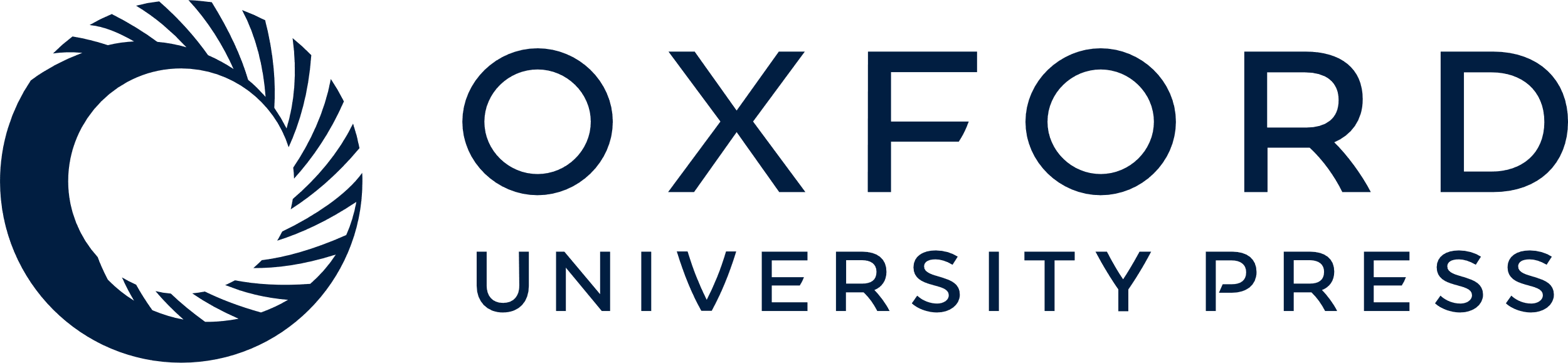 [Speaker Notes: Figure 3 Length of stay: the Usual care group vs. the PCC group for both analysis of all patients and per-protocol analysis. The analysis of all patients was adjusted for New York Heart Association (NYHA) class, dyspnoea (five-grade Likert scale), and age using logistic regression. The PP analysis was adjusted for NYHA class.


Unless provided in the caption above, the following copyright applies to the content of this slide: Published on behalf of the European Society of Cardiology. All rights reserved. © The Author [2011]This is an Open Access article distributed under the terms of the Creative Commons Attribution Non-Commercial License (http://creativecommons.org/licenses/by-nc/3.0/), which permits unrestricted non-commercial use, distribution, and reproduction in any medium, provided the original work is properly cited.]